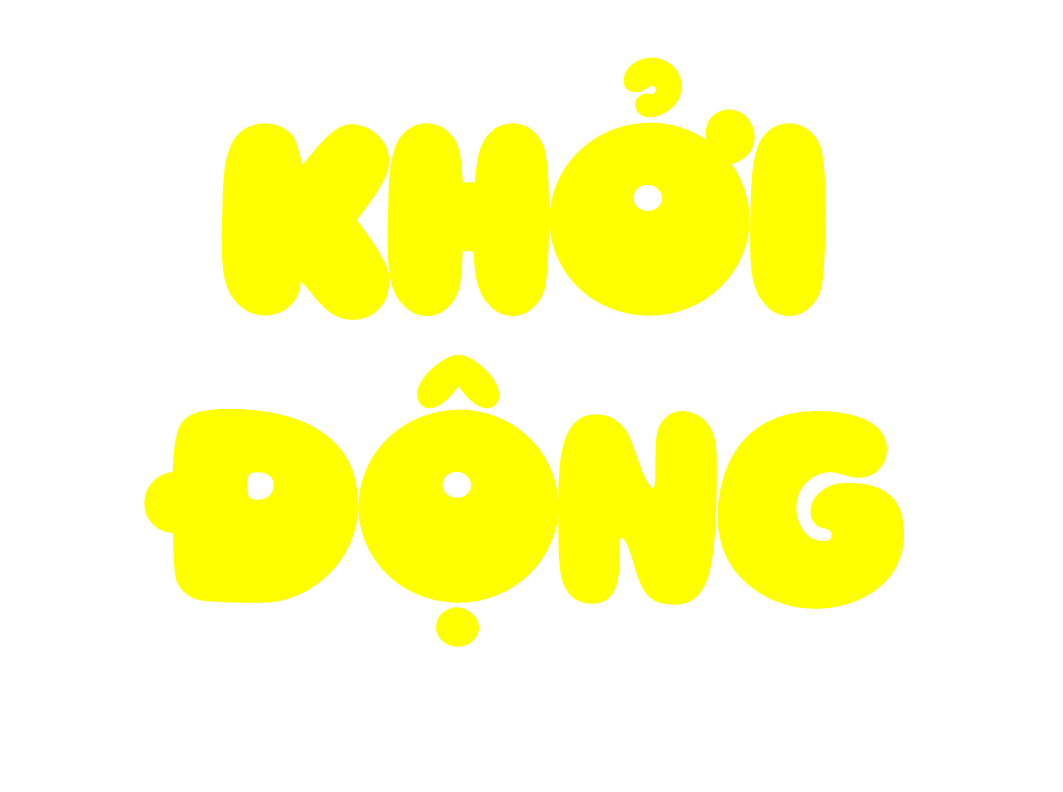 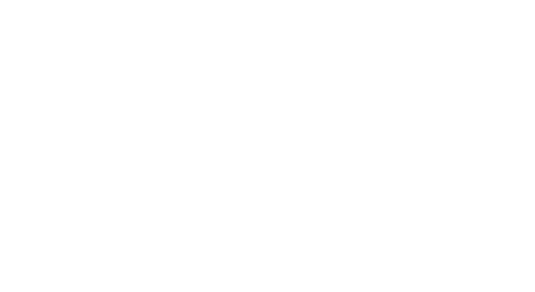 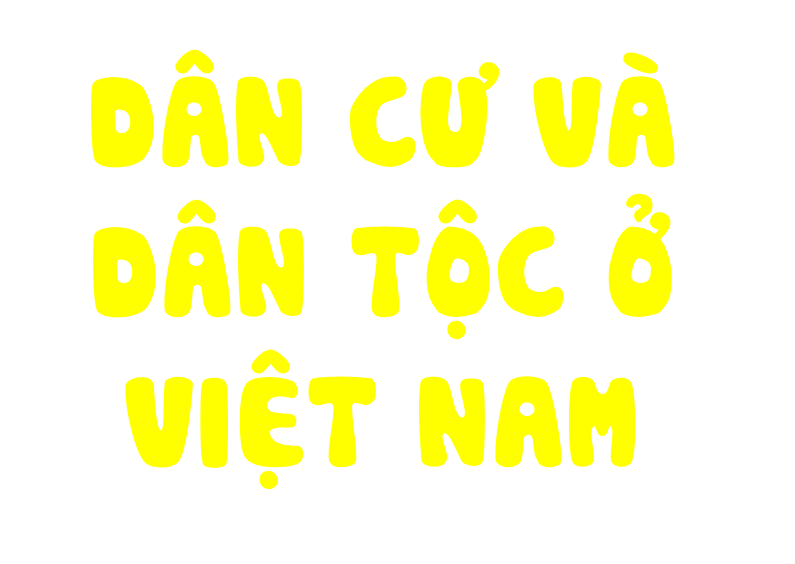 Tác động của dân số đến kinh tế – xã hội và môi trường ở nước ta
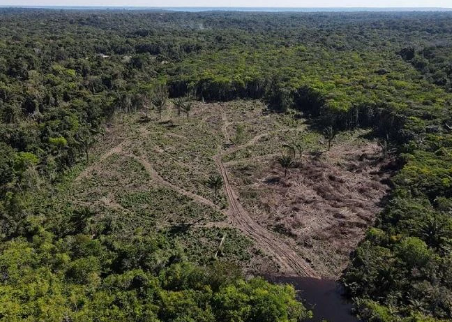 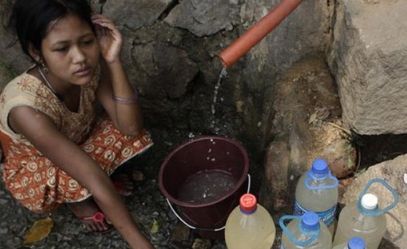 Thiếu nước sạch
Phá rừng
Tác động của dân số đến kinh tế – xã hội và môi trường ở nước ta
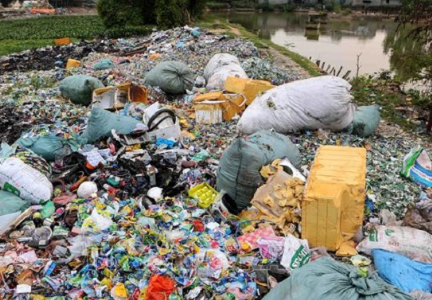 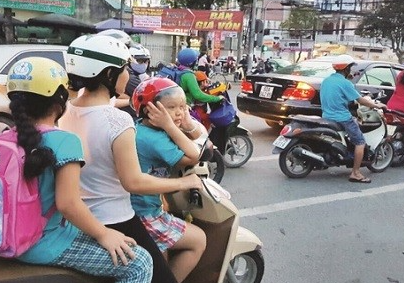 Ô nhiễm tiếng ồn
Ô nhiễm môi trường
Tác động của dân số đến kinh tế – xã hội và môi trường ở nước ta
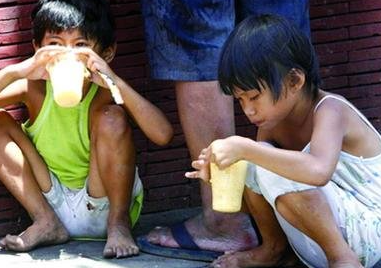 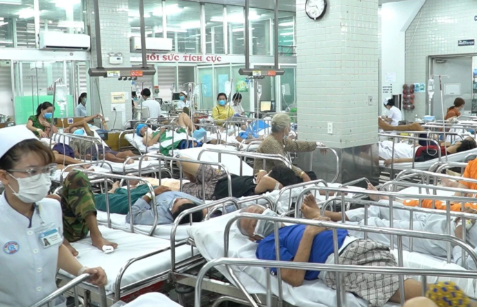 Thiếu lương thực
Dịch bệnh